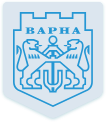 ИНОВАТИВНА ОБРАЗОВАТЕЛНА СРЕДА ПРЕЗ ПРИЗМАТА НА ЕМОЦИОНАЛНА ИНТЕЛИГЕНТНОСТ И ИЗКУСТВЕНИЯ ИНТЕЛЕКТ ПОСОКИ И ПРЕДИЗВИКАТЕЛСТВА, 31 АВГУСТ - 01 СЕПТЕМВРИ 2023, ОБЩИНА ВАРНА
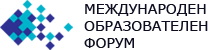 Ефективни педагогически технологии и практики за модернизиране и трансформация на детската градина
Параскева Жекова Люцканова

Директор на ДГ № 38 “Маргаритка”, гр.Варна, България
ТРАНСФОРМАЦИЯ НА ПРЕДУЧИЛИЩНОТО ОБРАЗОВАНИЕ
ОСНОВНА ЦЕЛ

да трансформира образователни програми и технологии за тяхното прилагане, насочени към учители от нов тип
КЛЮЧОВА ЗАДАЧА:

качеството и достъпност на образованието, включително чрез организиране на модерно дигитално образователно пространство
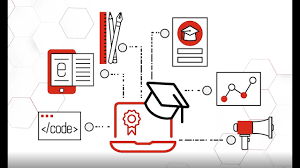 базова функционална грамотност 

трансверсални умения 

високо ниво на математическа грамотност и решаване на проблеми

човешки умения 

дигитални умения и познаване на изкуствения интелект
Стратегическа рамка за развитие на образованието, обучението и ученето в Република България (2021-2030)
Какви са уменията, които ще са необходими за бъдещето?
КЛЮЧОВИ КОМПЕТЕНТНОСТИ:
знания и умения в областите:
Грамотност, свързана с информация и данни
Комуникация и колаборации
Създаване на дигитално съдържание;
Сигурност
Решаване на проблеми
ДИГИТАЛНА КОМПЕТЕНТНОСТ
общуване на роден и на чужд език 
основни умения в областта на математиката 
природните науки и технологии
дигитални компетентности
умения за учене
граждански компетентности
инициативност, предприемачество и културна осъзнатост 
творчество и културни компетентности
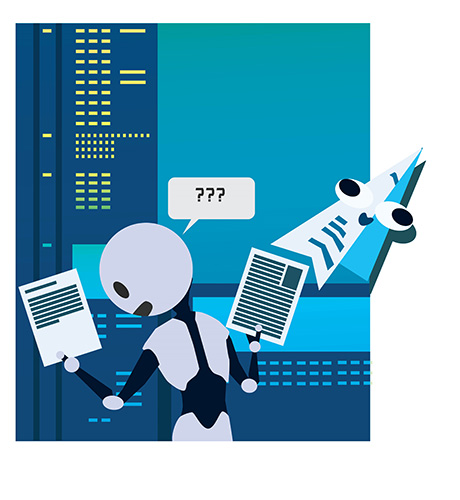 ДИГИТАЛНАТА КОМПЕТЕНТНОСТ -
технология
грамотност
компетентност
Практически обучения на учителите за работа в платформи и разнообразни трансформиращи инструменти.
Трансформационни модели на взаимодействие според ДОС- интерактивни методи и подходи, в които се използват дигиталната технология
ПРЕДИЗВИКАТЕЛСТВО:
формиране на професионални умения на бъдещето: управление на времето, устойчивост на стрес, ефективност, социална отговорност, работа в екип, дигитална грамотност
ДИГИТАЛИЗАЦИЯТА -

 ключов елемент на модерното образование
оптимизация на процеса на обучение
повишава се ефективността
подпомага се иновацията
ПОДПОМАГА РАЗВИТИЕТО НА: 
критично мислене
креативността
комуникация
коопериране
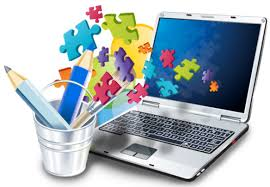 ТРАНСФОРМАЦИЯ НА ПОДХОДИТЕ
“учене чрез игра”
“учене чрез преживяване”
“учене чрез експериментиране” 
“учене чрез откривателство”
STEAM
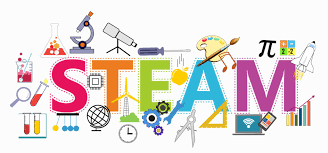 ДИГИТАЛИЗАЦИЯТА -
в проектно - базираното обучение
Възможности за учителите:
колаборация в екипа
атрактивно онагледяване
за индивидуална и диференцирана работа
разнообразие и обединяване на педагогически подходи
Възможности за децата:
усвояват практически умения
мотивация за учебна дейност
усвояват знания в собствена изследователска дейност
затвърдяват знанията и прилагат уменията в променена обстановка
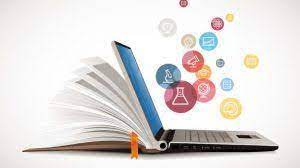 ИНТЕРАКТИВНИ ПОДХОДИ
Наблюдение с бинокъл
Наблюдение с дигитален микроскоп
На живо от лабораторията
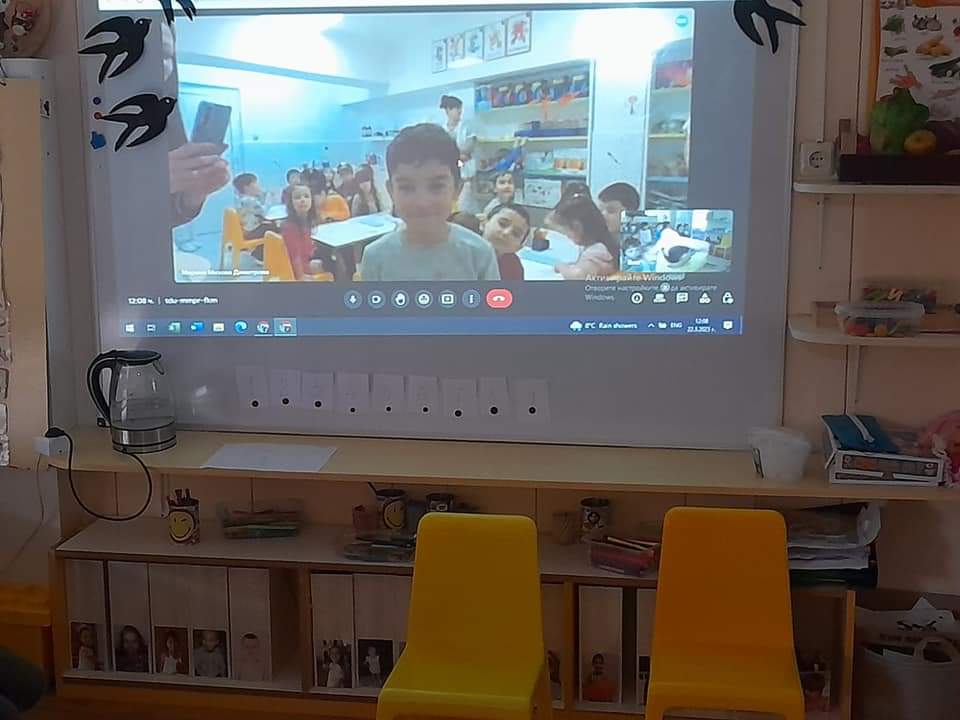 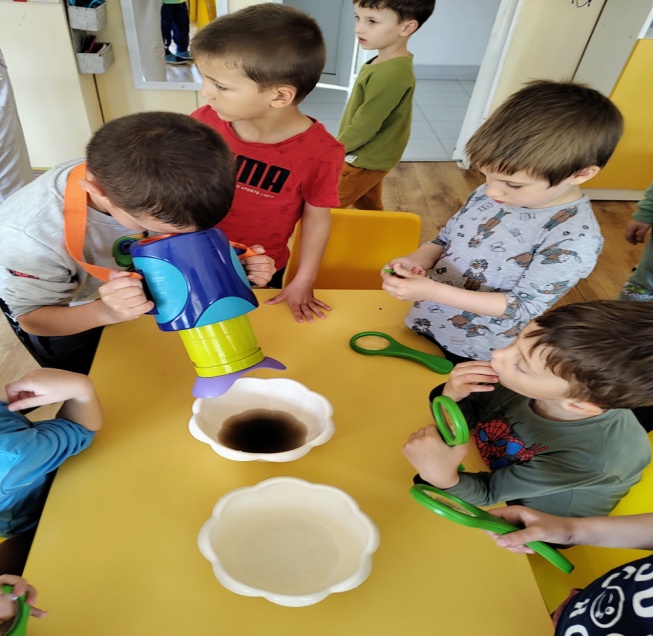 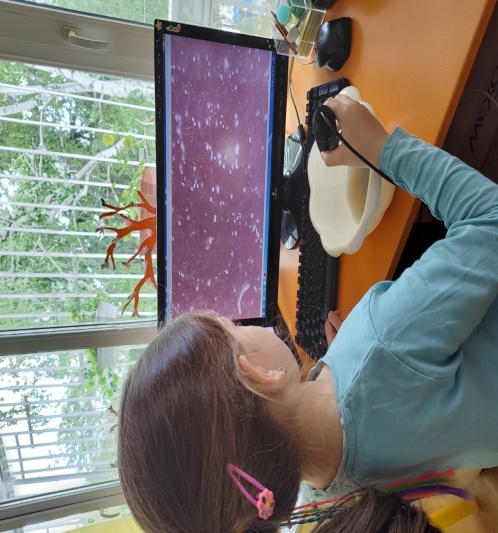 Филтриране на водата
Работа с интерактивна дъска
Наблюдение с лупа
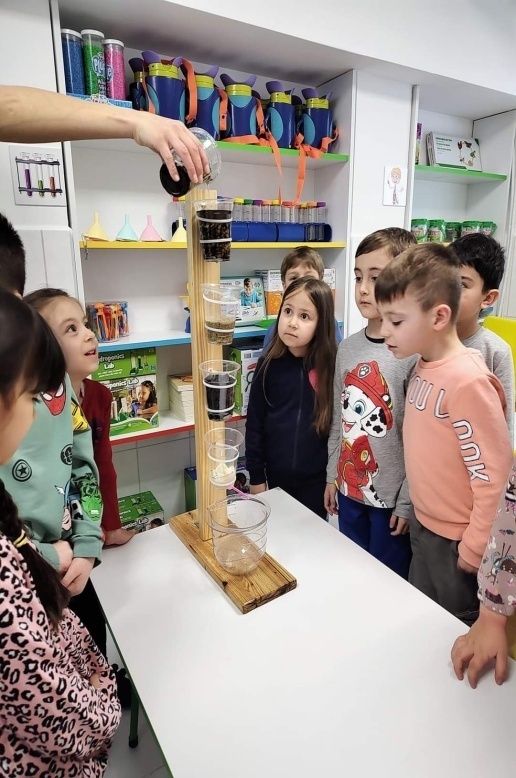 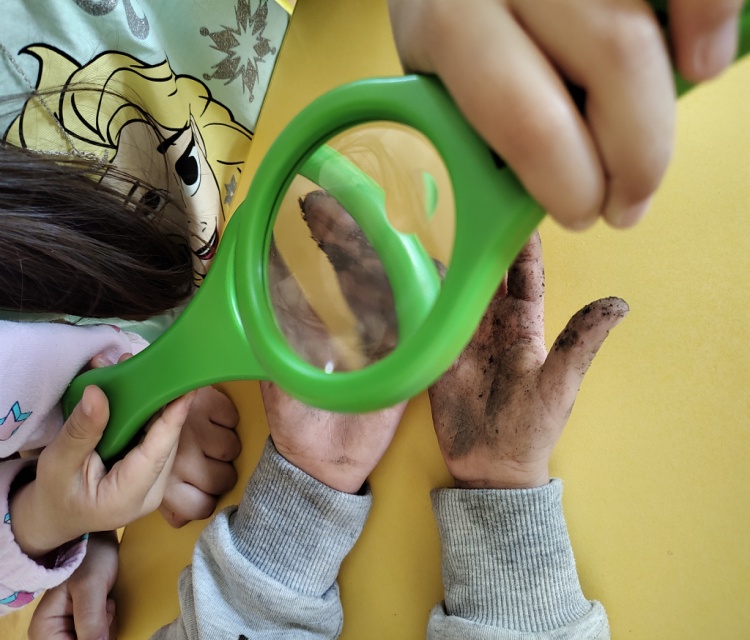 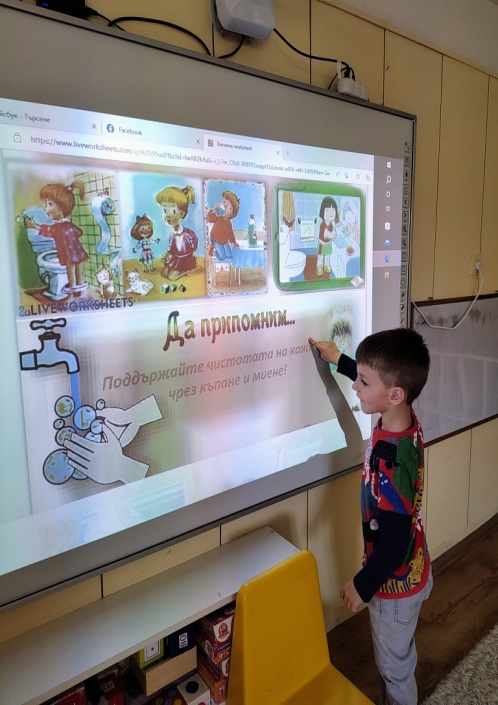 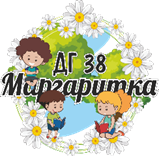 ДГ 38 “Маргаритка”, гр. Варна
https://youtu.be/UgPjxzgV3A8
ИЗКУСТВЕНИЯТ   ИНТЕЛЕКТ
модел на човешкия интелект
СЛЕДОВАТЕЛНО:
ИИ е изключително мощен и достъпен инструмент
ИИ  не разбира нито дума от това, което говори
ПРЕДИЗВИКАТЕЛСТВА:
адекватна образователна програма за работа с новите технологии
децата да развият критично мислене и способност за решаване на проблеми
децата да притежават умения за сътрудничество и комуникация с ИИ
подсилване на уменията за използване и управление на ИИ
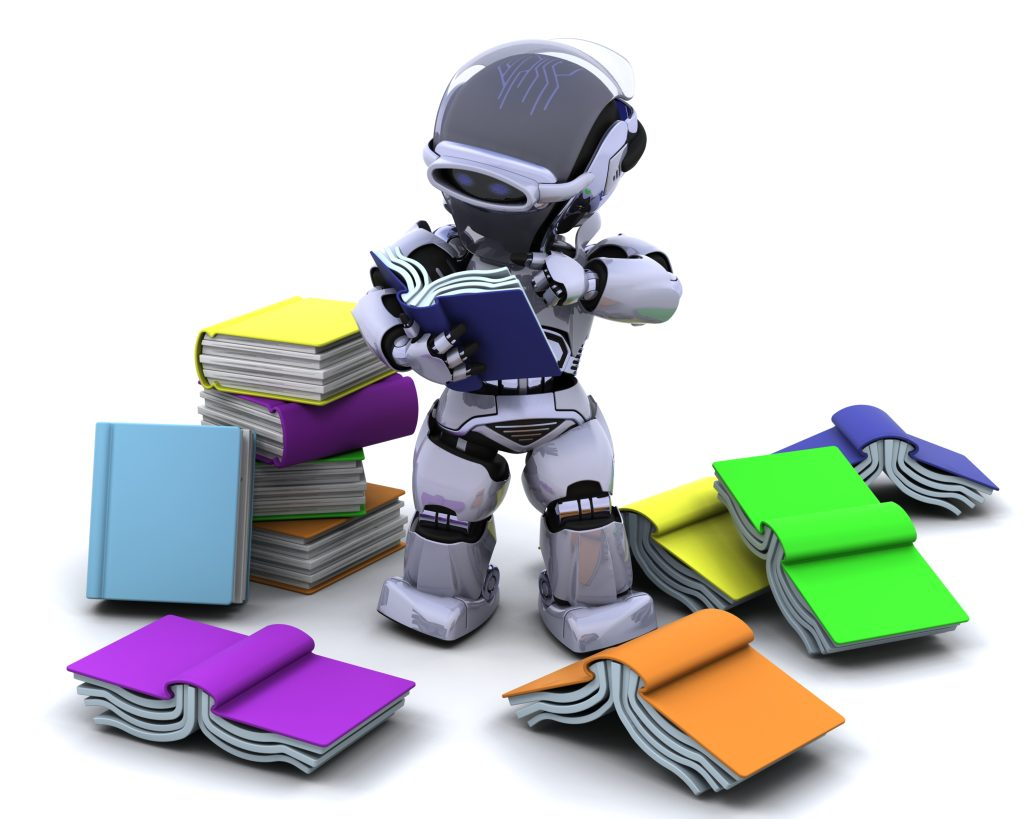 БЛАГОДАРИМ ЗА ВНИМАНИЕТО!
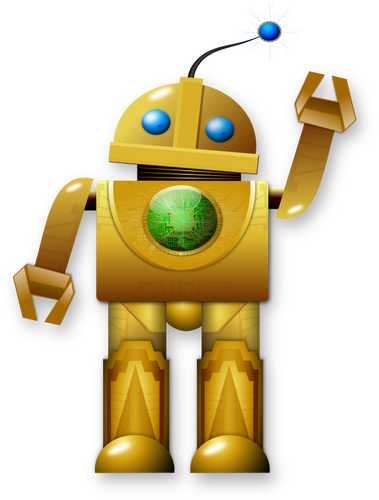